Казахский национальный университет имени Аль-Фараби
Факультет философии и политологии 
Кафедра  общей и прикладной психологии
Современные подходы работы с аутодеструктивным поведением человека
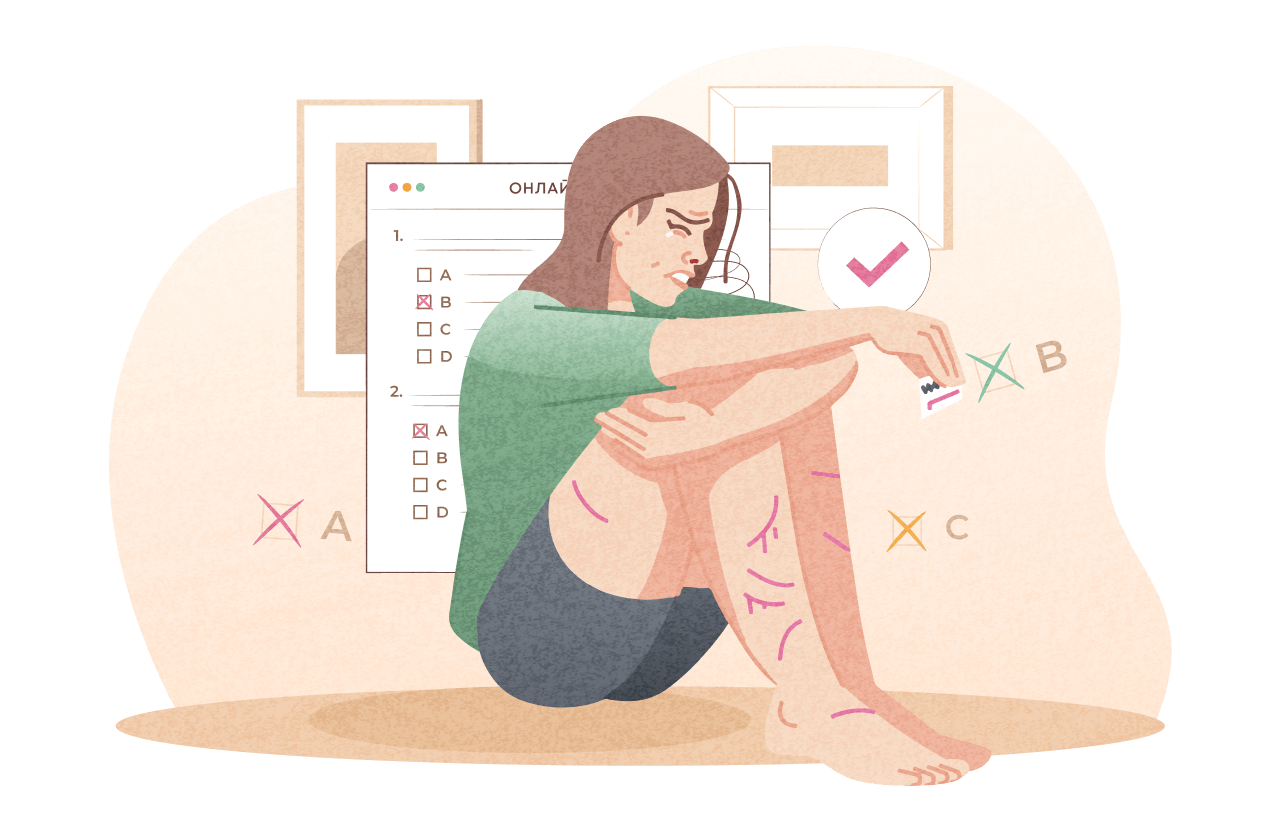 Садвакасова Зухра Маратовна – 
к.пед.н., доцент, и.о.профессора
Алматы, 1 ноября  2024 г.
«Суицидальное поведение представляет собой внутренние или внешние формы психических актов, направляемых представлениями о лишении себя жизни»
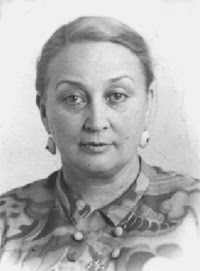 А.Г. Амбрумова
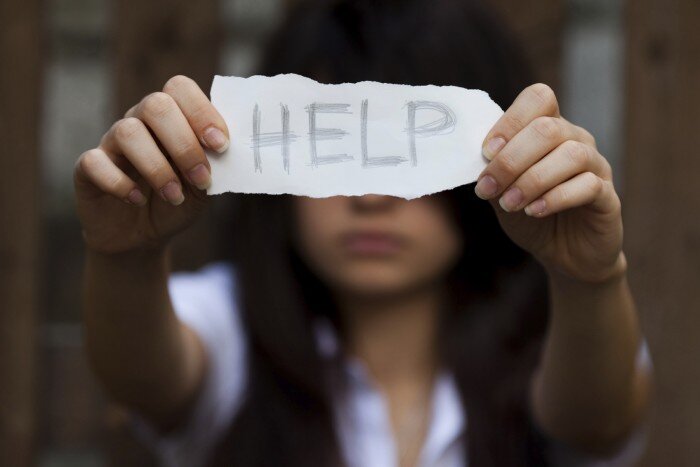 Рисунок  – Составные части суицидального поведения по А.Г. Амбрумова
Механизм суицида. Ступени (внутренние формы) суицидальных мыслей:
Фазы развития мысли
Первая ступень.
ПАССИВНЫЕ СУИЦИДАЛЬНЫЕ МЫСЛИ (фантазии на тему свой смерти)
Механизмы 
запускающее 
суицидальное поведение
Обратимая
Необратимая
Пессимистическое мироощущение, хроническая мрачность, придающий депрессивный оттенок всей последующей жизни (Э.Эриксон);

Мотивационная зона (Л.Н.Филонов);

Расшатывание «Я концепции».
Вторая  ступень.
СУИЦИДАЛЬНЫЕ ЗАМЫСЛЫ
 (разработка плана)
Третья  ступень.
СУИЦИДАЛЬНЫЕ НАМЕРЕНИЯ ПРЕДПОЛАГАЮТ ПРИСОЕДИНЕНИЕ К ЗАМЫСЛУ РЕШЕНИЯ И ВОЛЕВОГО КОМПОНЕНТА, побуждающего к непосредственному переходу во внешнее поведение
Диагностика опасности «СП»
Разработанный план и метод суицидальных действий
Наличие попыток самоубийство в прошлом
Наличие события, побудившего к выбору аутоагрессивного поведения
Наличие подготовительных процедур к концу жизни
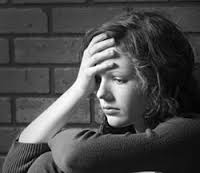 Портрет суицидального поведения (Методика «Сигнал»)
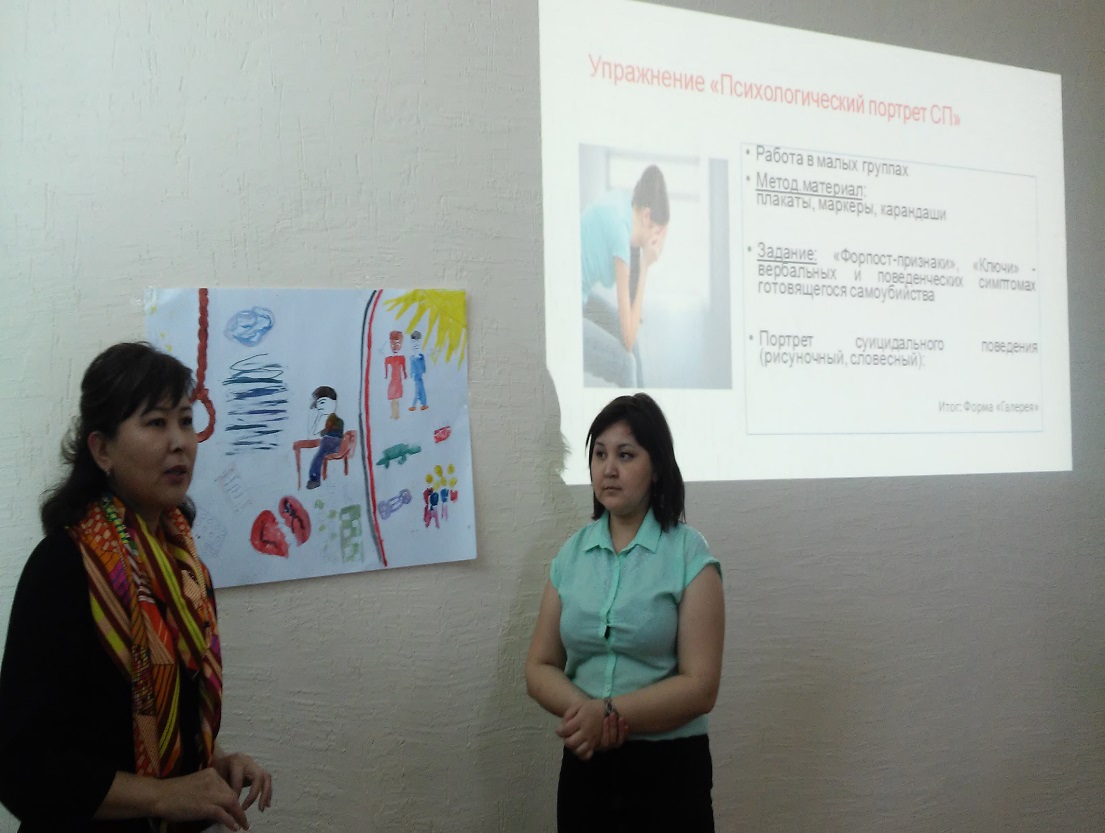 1. СЛОВЕСНЫЕ ПРИЗНАКИ
2. ПОВЕДЕНЧЕСКИЕ ПРИЗНАКИ
3. СИТУАЦИОННЫЕ  ПРИЗНАКИ
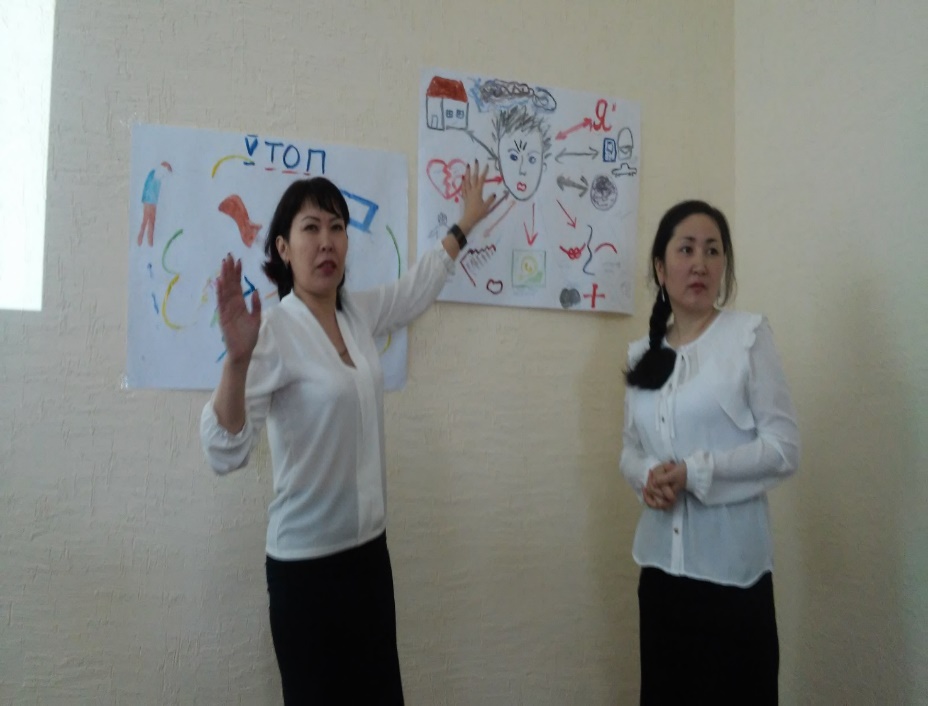 Методика «Окна возможностей» (автор Садвакасова З.М.)
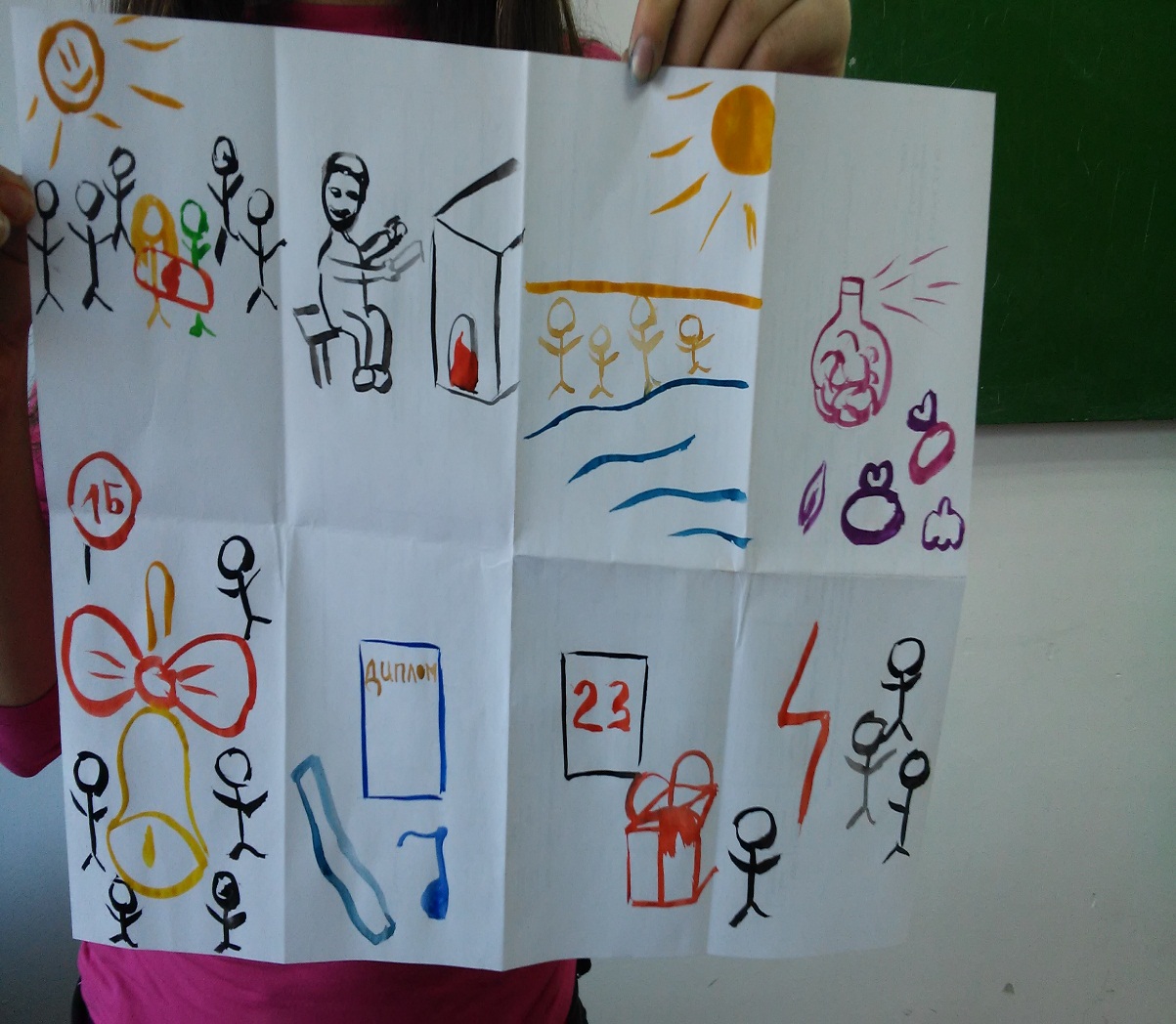 Истории жизни
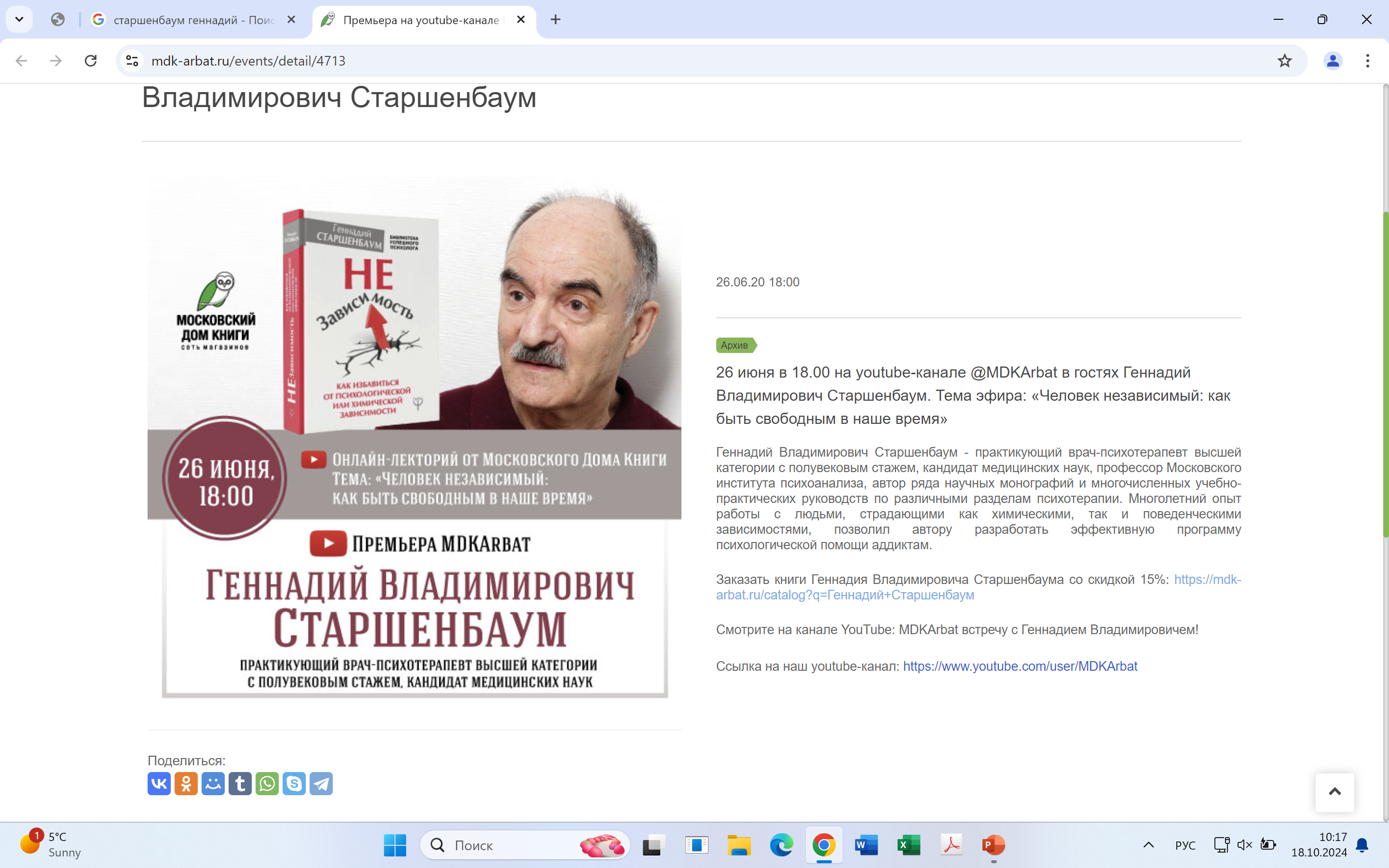 Поддерживающая  кризисная терапия когнитивно-бихевиоральный подход Г. В. Старшенбаума (1987)
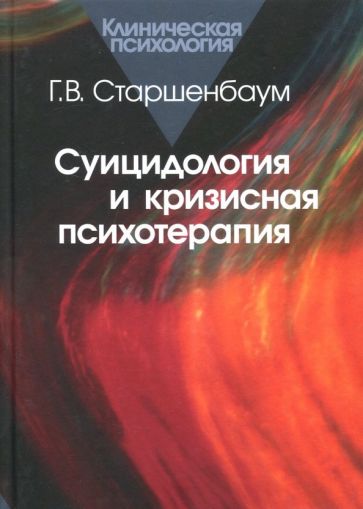 Этапы помощи:
Кризисной поддержки 
Кризисного вмешательства
Повышения уровня социально-психологической адаптации
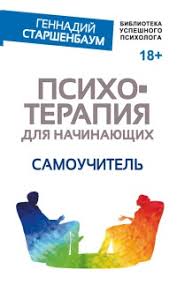 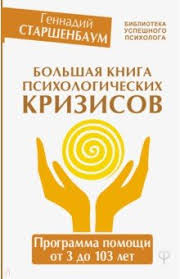 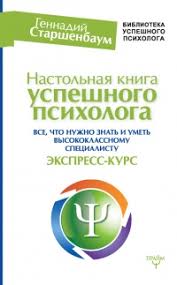 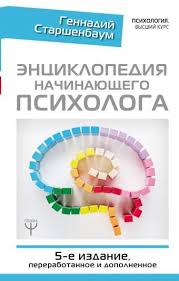 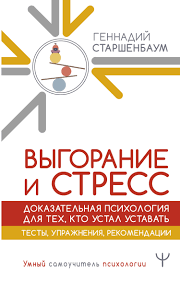 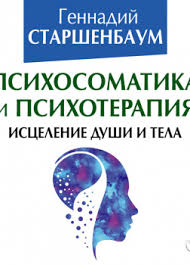 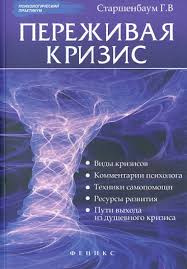 Старшенбаум Г. В. Суицидология и кризисная психотерапия. — М.: Когито-Центр, 2005. — 376 с
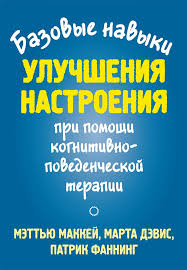 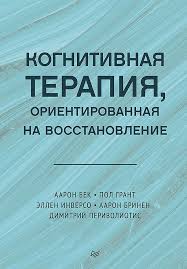 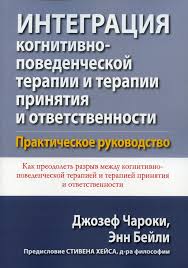 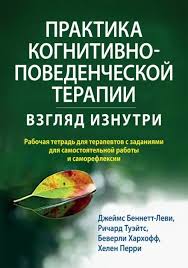 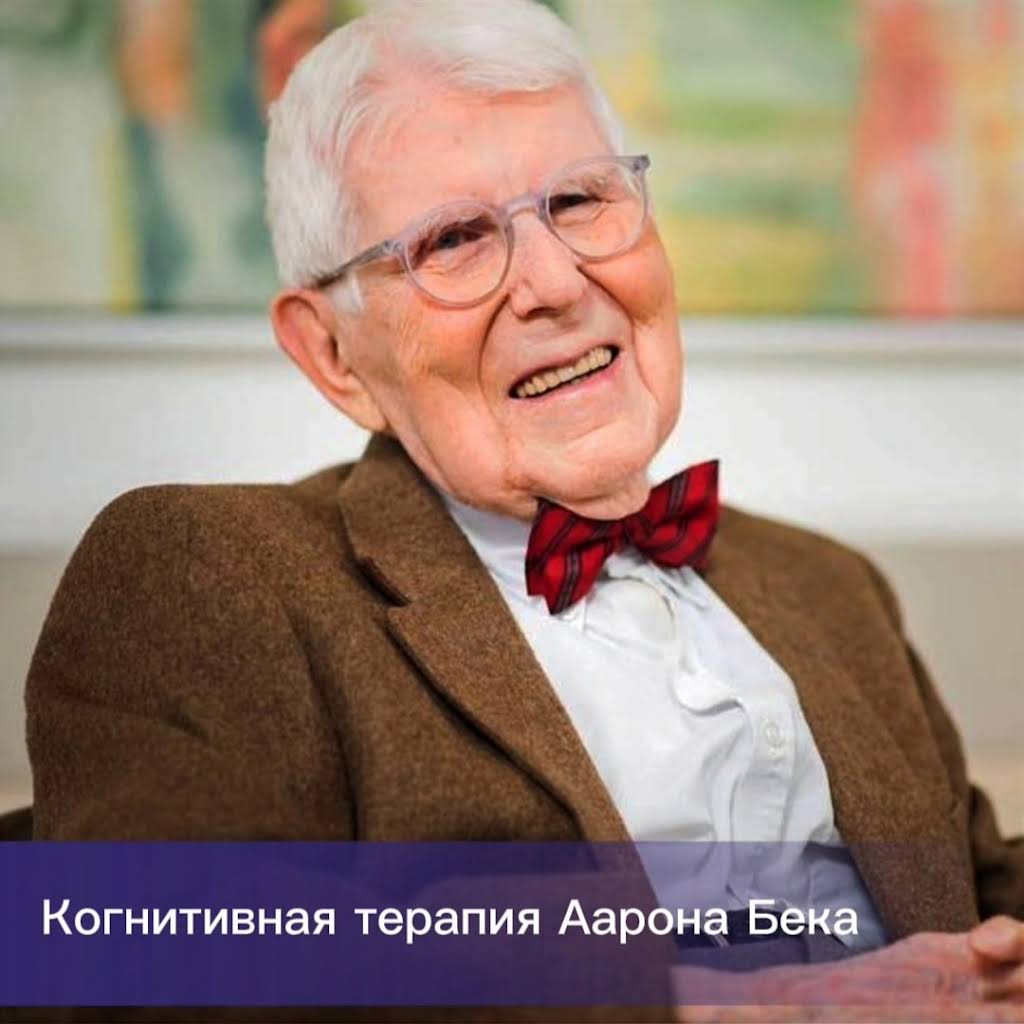 Когнитивно -поведенческая  терапия
Поиск  ошибок в установках и суждениях,
лежащих в основе суицидального импульса,
систематическое исследование доводов в пользу жизни и смерти
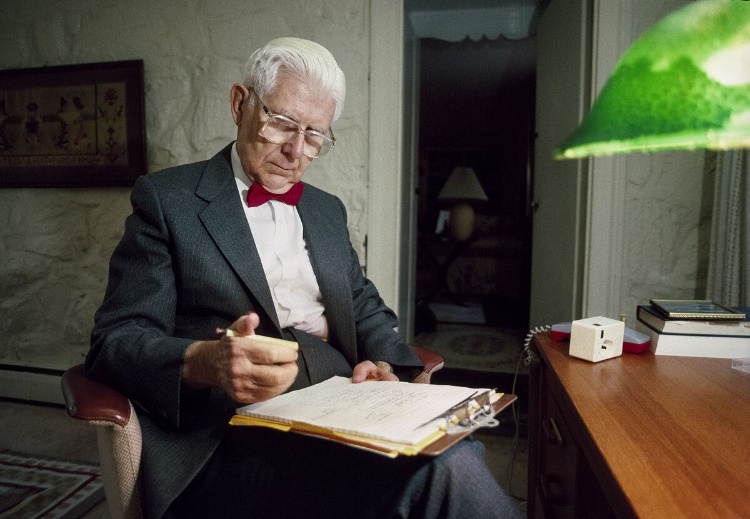 В чем смысл КТП? (А.Бек)
Помочь клиентке осознать свои искаженные когниции;

Понять причины деструктивных мыслей и переживаний;

Остановить поток негативных представлений о себе;

Заменить деструктивные мысли на новые – продуктивные и позитивные;

Благодаря новому восприятию себя и своей реальной жизненной ситуации менять поведение.
Стратегии кризисного реагирования (Марша М.Лайнен .с 514)
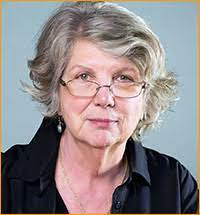 Марша М.Лайнен Когнитивно-поведенческая терапия пограничного расстройства личности: Пер с англ.-М.: ООО «И.Д.Вильямс», 2015.-592с.
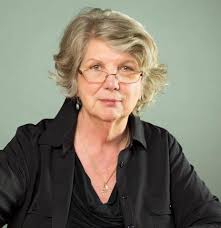 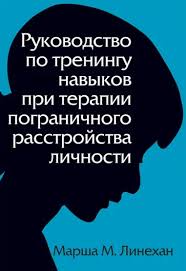 Клиента учат управлять своими эмоциями и межличностными отношениями
ЭТАПЫ: 
Оценка и формулирование проблемы: включает в себя тщательную оценку клиента и его проблемы, включая анализ аутоагрессивного поведения, суицидальных мыслей, эмоциональных реакций и межличностных отношений.

 Обучение навыкам регуляции эмоций: Клиент изучает и практикует различные навыки регуляции эмоций, такие как медитация, дыхательные упражнения, дистанцирование от эмоций и принятие эмоций. 

Работа с межличностными навыками: Клиент изучает и развивает навыки межличностного общения, установления границ, решения конфликтов и налаживания здоровых отношений с другими людьми
Технология профилактики «Сигнал» (Садвакасова З.М.)
Пошаговые этапы реализации:
Обучить окружающих «Тревожащим Сигналам»
(портрет и характеристики человека) 
Меры-сигналы являются информация, предложения, требования о необходимости целенаправленного воздействия на неадаптивные…
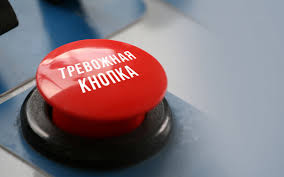 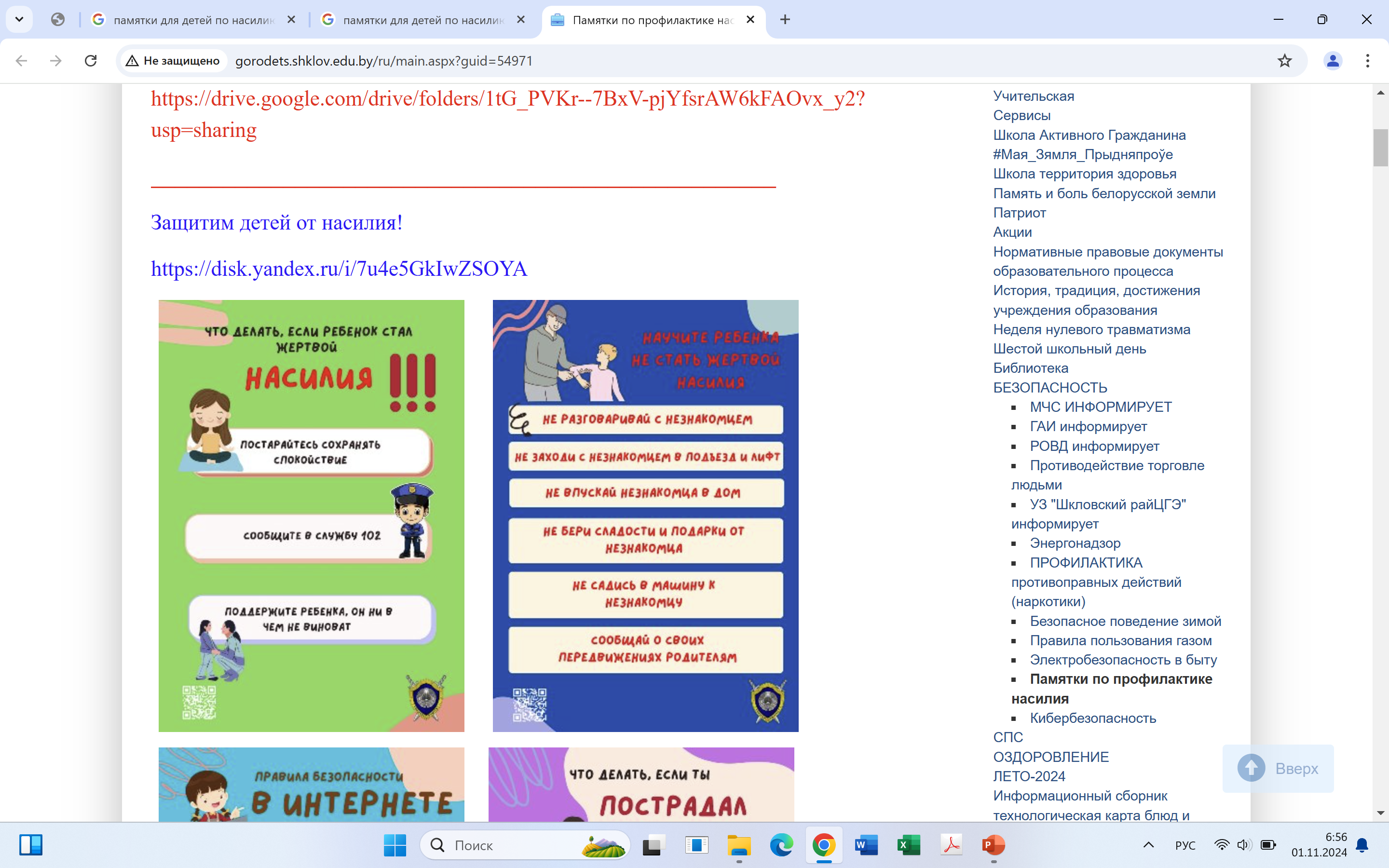 Обучить первой помощи в кризисной ситуации. 
Памятки и зарубки в кризисной помощи человеку.  
Меры-действия
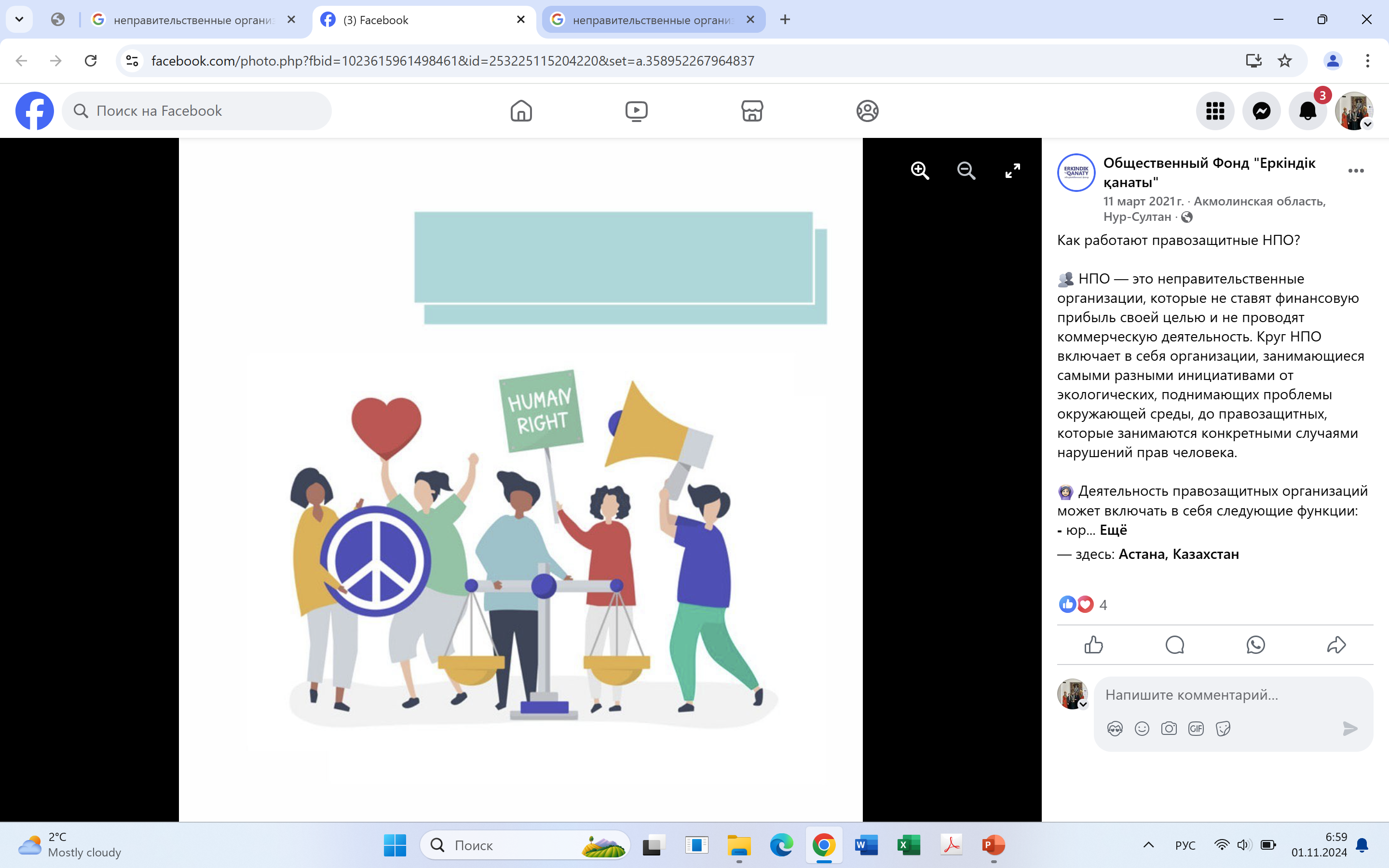 .
Информировать о скорой помощи и адресной помощи к специалистам
(Кому и куда можно обратиться в случае…
адреса/электронные, телефоны, организаций)
ТЕОРИЯ «КОЛОННЫ КОМПЕТЕНЦИИ»
Авторство своей жизни
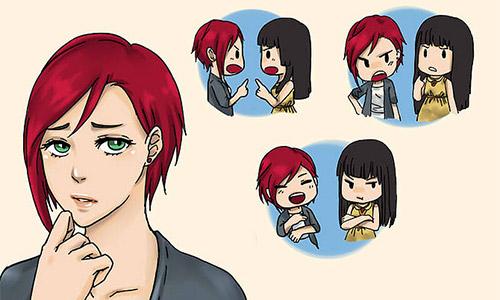 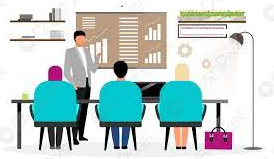 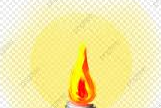 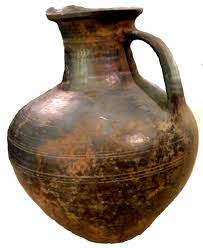 «О»
«СО»
«Знание»
ЗНАКОВЫЕ СОБЫТИЯ, форма «ВСТРЕЧА»
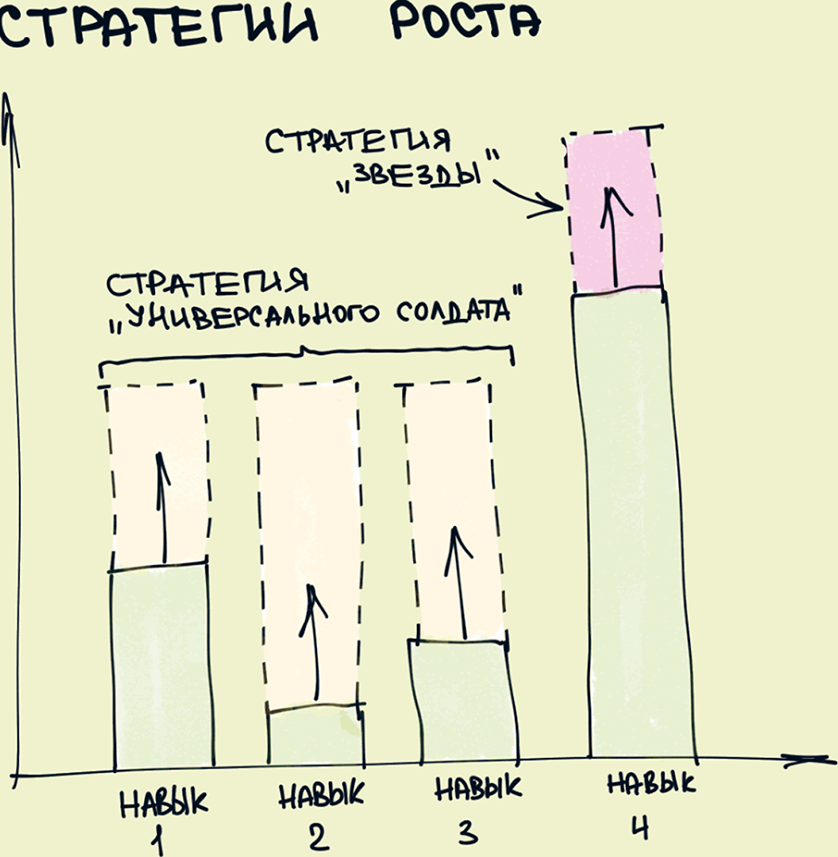 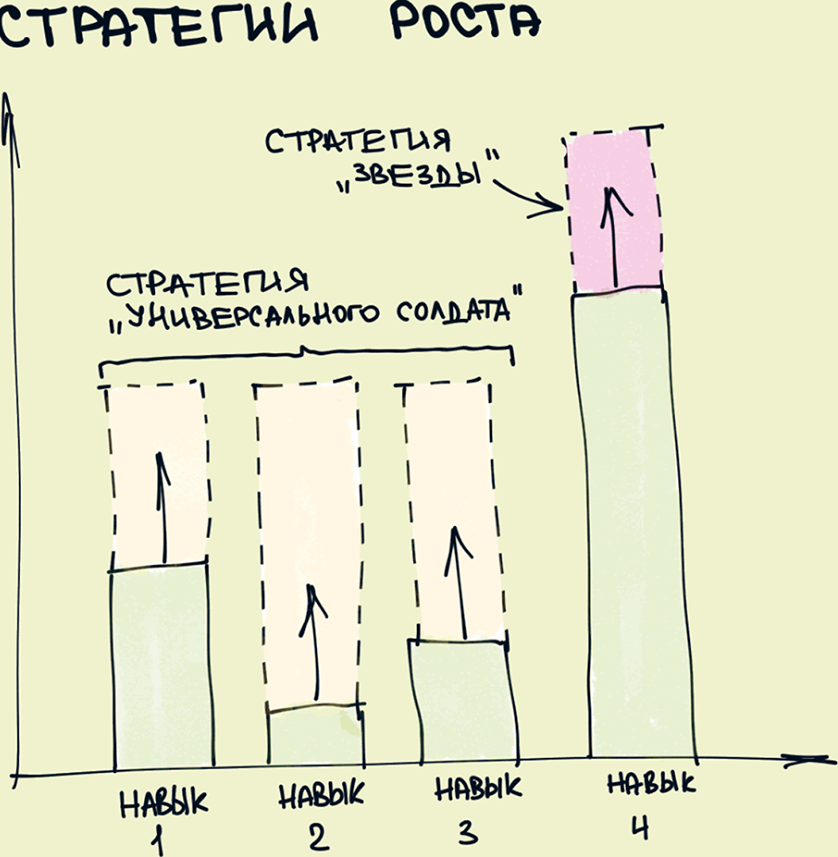 компетенции
Исследовательская культура/
Проектный подход/Теория Потока (Михай Чиксентмихай)
Технологический подход
компетенции
НАВЫКОВЫЙ ПОДХОД
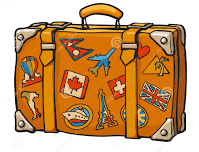 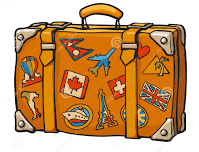 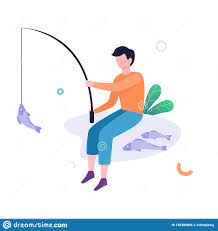 Культура/Фундамент
См.фильм «Писатели свободы»
Delors Report и четыре столпа обучения https://4brain.ru/blog/pillars-of-learning/
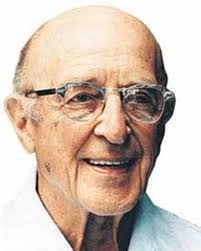 Т(темоцентированные)-групповой подход/Группы встреч (К.Роджерс)
Для достижения взаимопонимания и более эффективного разрешения проблем необходим более глубокий опыт научения.
Процедурно Т- групповые методы представляют из себя серии семинаров.
ПСИХООБРАЗОВАТЕЛЬНЫЕ ТЕХНОЛОГИИ
Навыковый подход:

ЭМОЦИОНАЛЬНАЯ КУЛЬТУРА
КУЛЬТУРА РЕШЕНИЯ ПРОБЛЕМ
КУЛЬТУРА ЦЕЛЕПОЛАГАНИЯ
 КУЛЬТУРА СТРОИТЕЛИ САМООЦЕНКИ
КУЛЬТУРА ТАЙМ-МЕНЕДЖМЕНТА
И др.
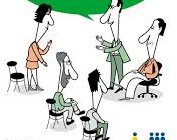 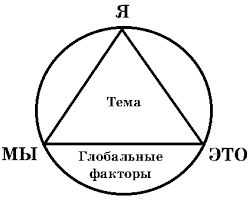 Эмоциональная культура
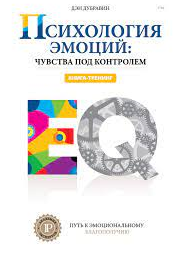 Если в резервуар поступает энергия негативных эмоций, она автоматически вытесняет позитивные. 
И наоборот, если в резервуар поступает энергия позитивных чувств, они выталкивают собой негативные. 
Объем эмоционального резервуара постоянен, и энергии в нем постоянно перераспределяются.
 Именно поэтому крайне важно обучиться законам эмоциональной саморегуляции, чтобы в ручном режиме регулировать соотношение негативных и позитивных эмоций в резервуаре (с.20)
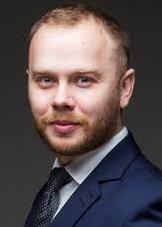 Д.Дубравин
Дубравин Д. Психология эмоций: чувства под контролем.  Книга-тренинг. Киев.: Агенция «Айпио»- 2015. – 138 с.
Совладающий подход 
Стратегии совладания в стрессе
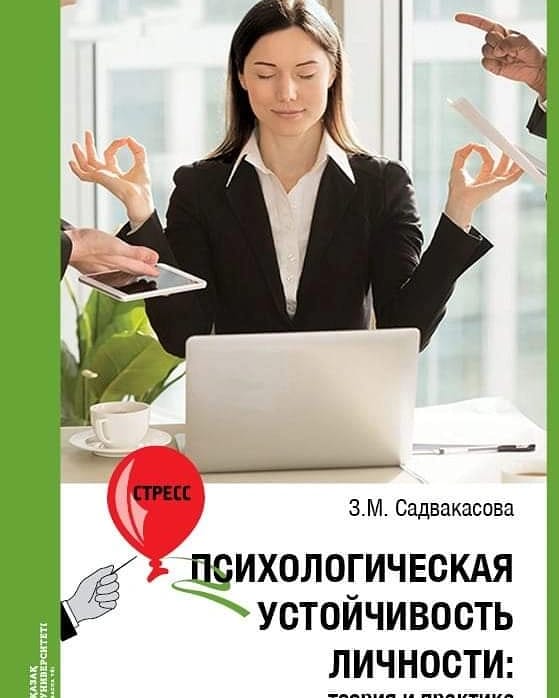 РЕСУРСНЫЙ ПОДХОД
Технология метафорические ассоциативные карты
ТЕКУЩЕЕ СОСТОЯНИЕ
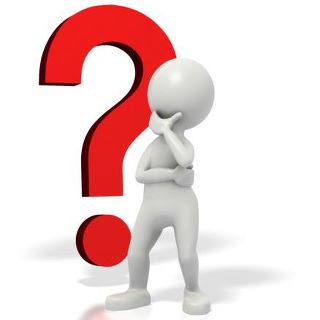 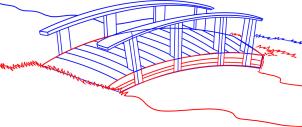 ЖЕЛАЕМОЕ СОСТОЯНИЕ
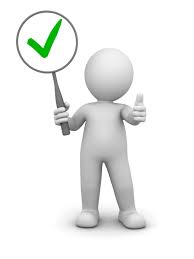 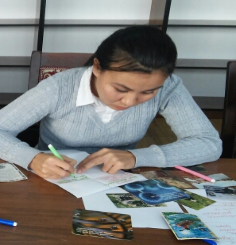 ПОДСКАЗКИ 

                                      (как продвинуться, какие конкретные действия)
Безграничный ресурс для развития личности
ДУХОВНЫЙ УРОК, ЖИВАЯ ИНСТРУКЦИЯ

          (схематично, алгоритмично, экологично)
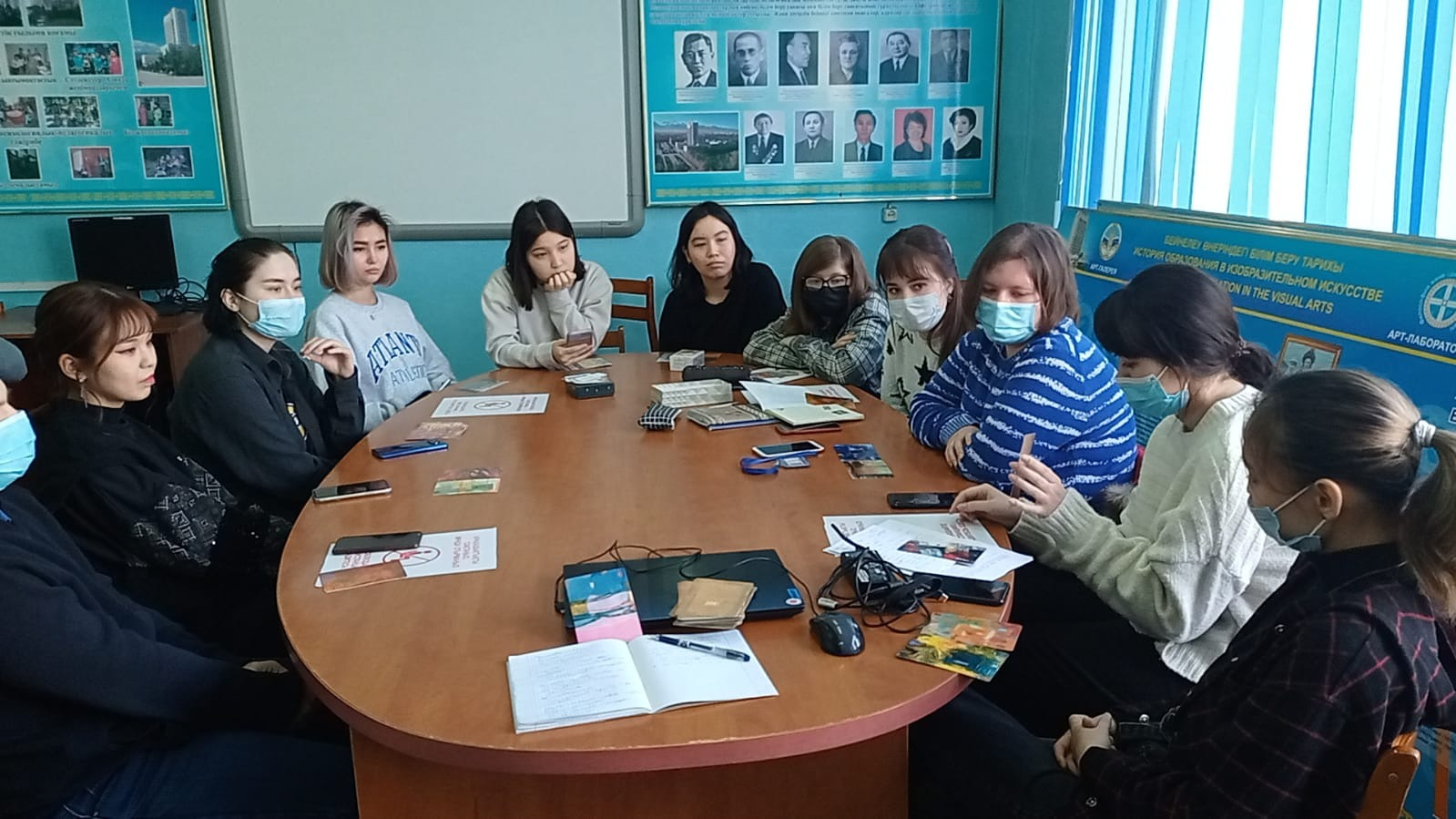 Мак-коучинг «Выход из тупиковой ситуации» (Е.Тарарина)
Карта  «Моя тупиковая ситуация»
Карта  «Результат который мне необходим» (Лестница/Марафон)
Карта «Чувства», которые я буду испытывать, когда выйду из тупиковой ситуации
5 карт – 5 шагов выхода из тупиковой ситуации
 Карта «Главный вывод»
18
Сундучок «Личностного роста»
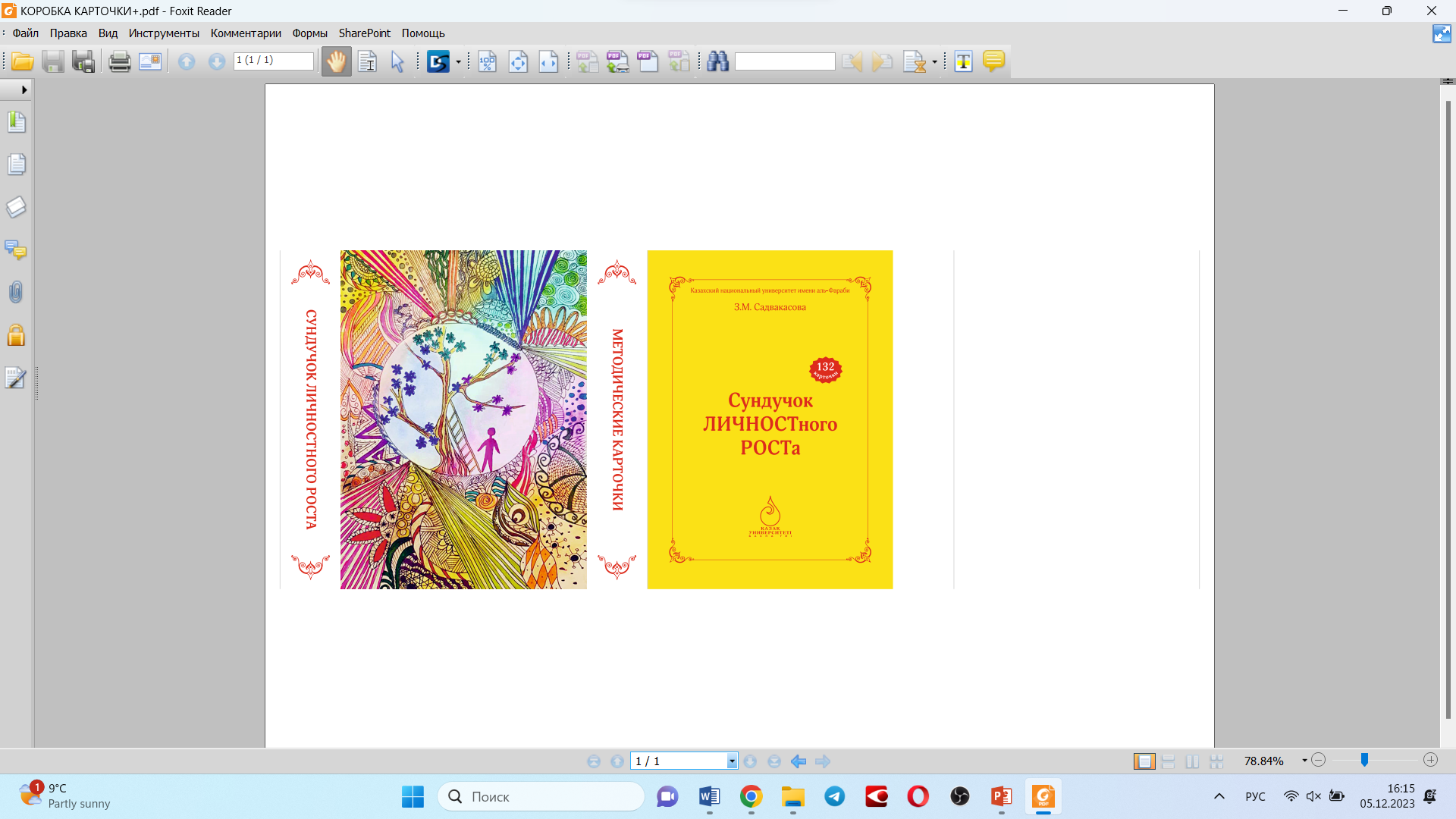 См. Сайт «Мудрые мысли на миллион»
Форма «Выставка» «Упрямство духа» (Метод «Истории». Нарративная терапия. )
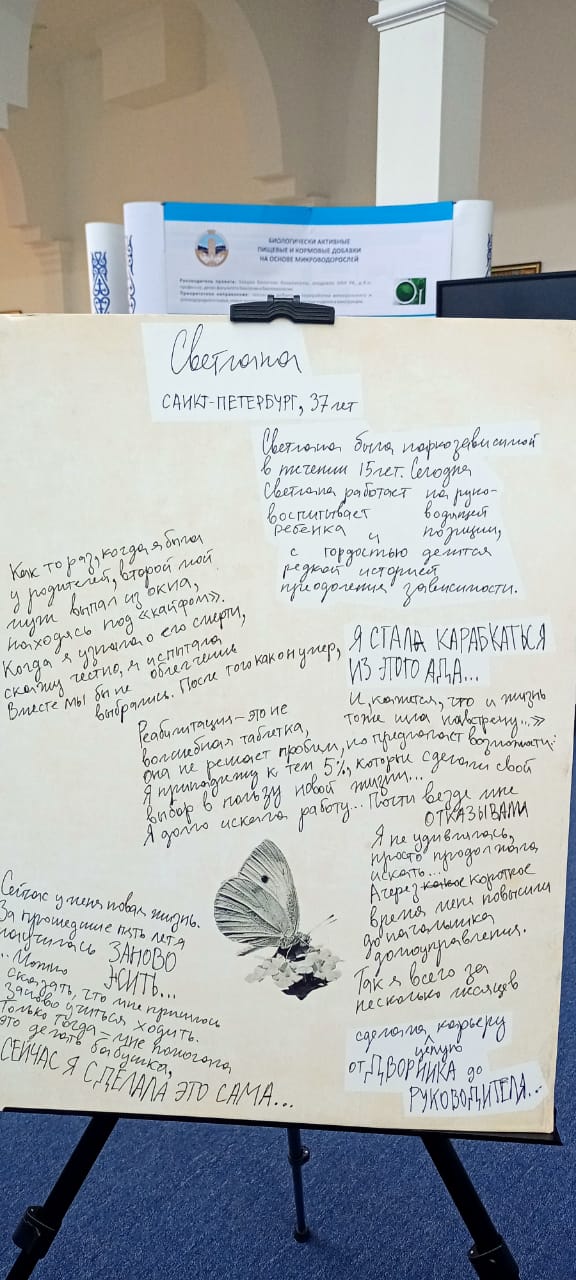 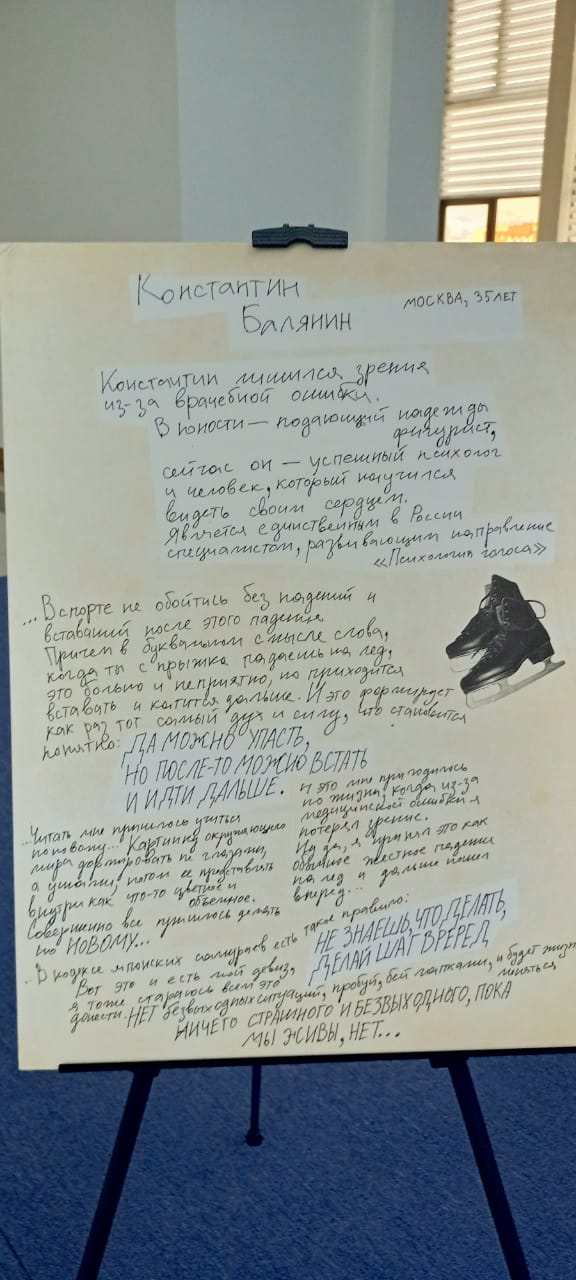 Технология светофор
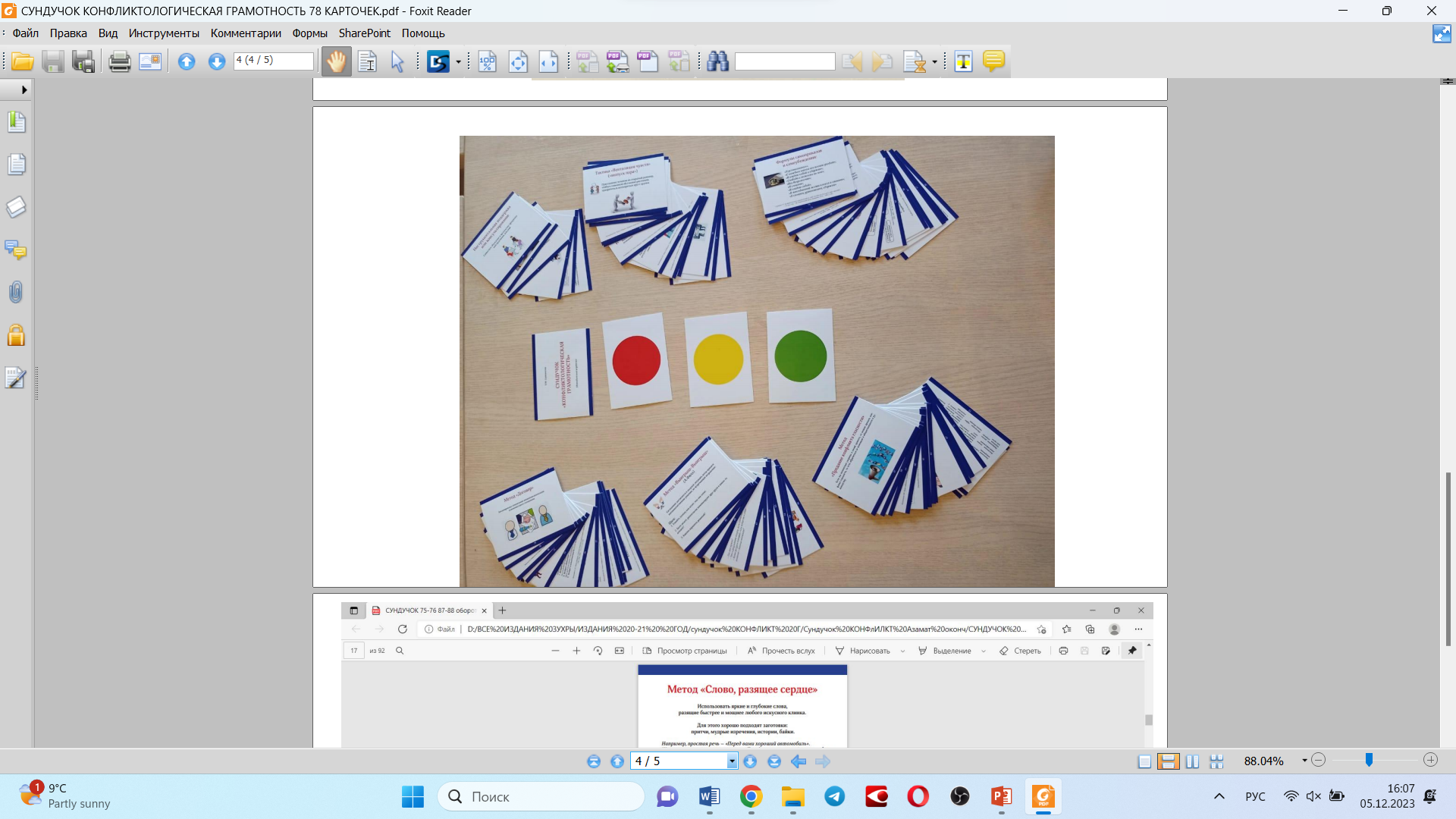 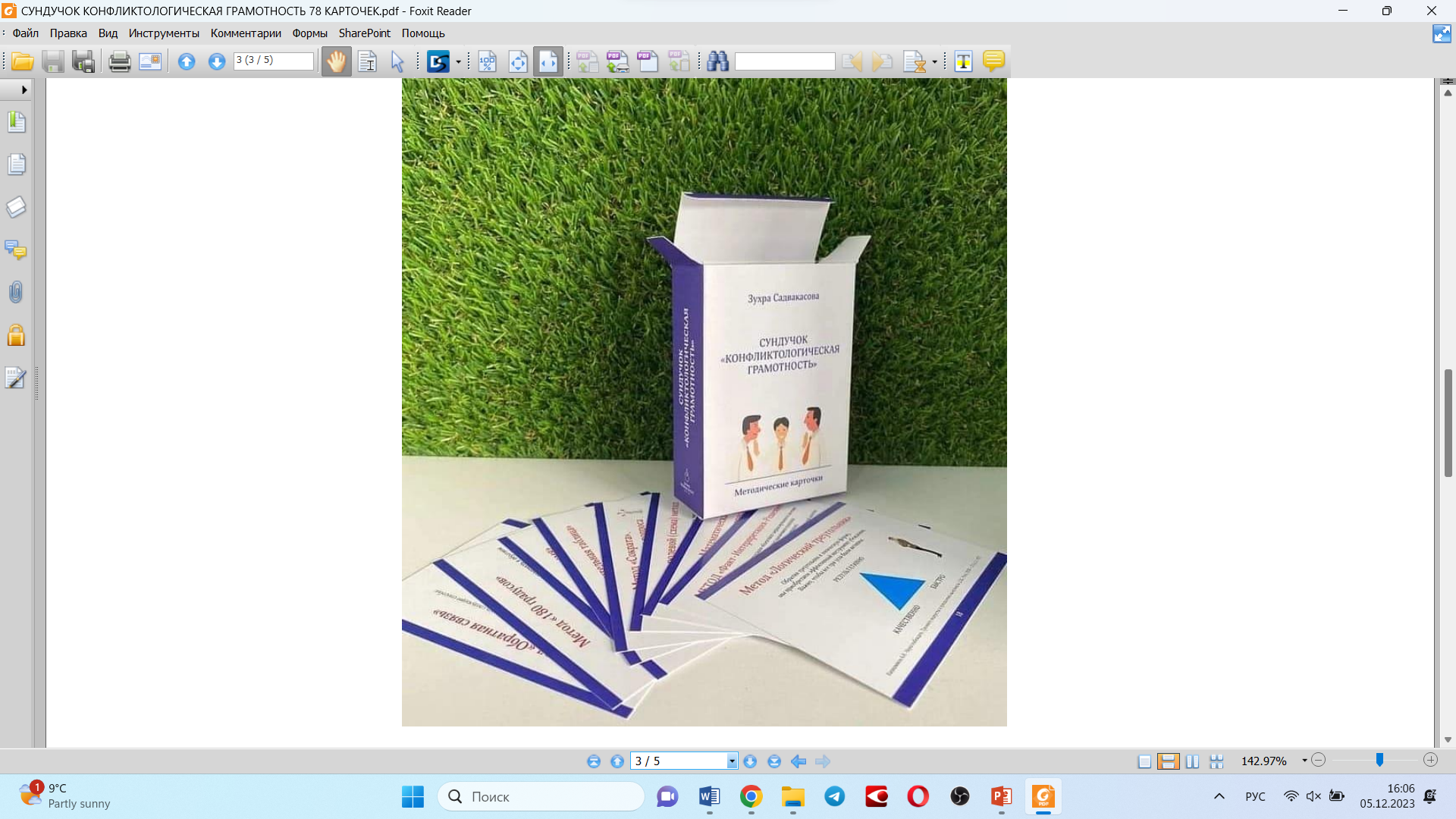 Сундучок «Конфликтологическая грамотность»
Методика «Ресурсная шкатулка» (автор Садвакасова З.М.)
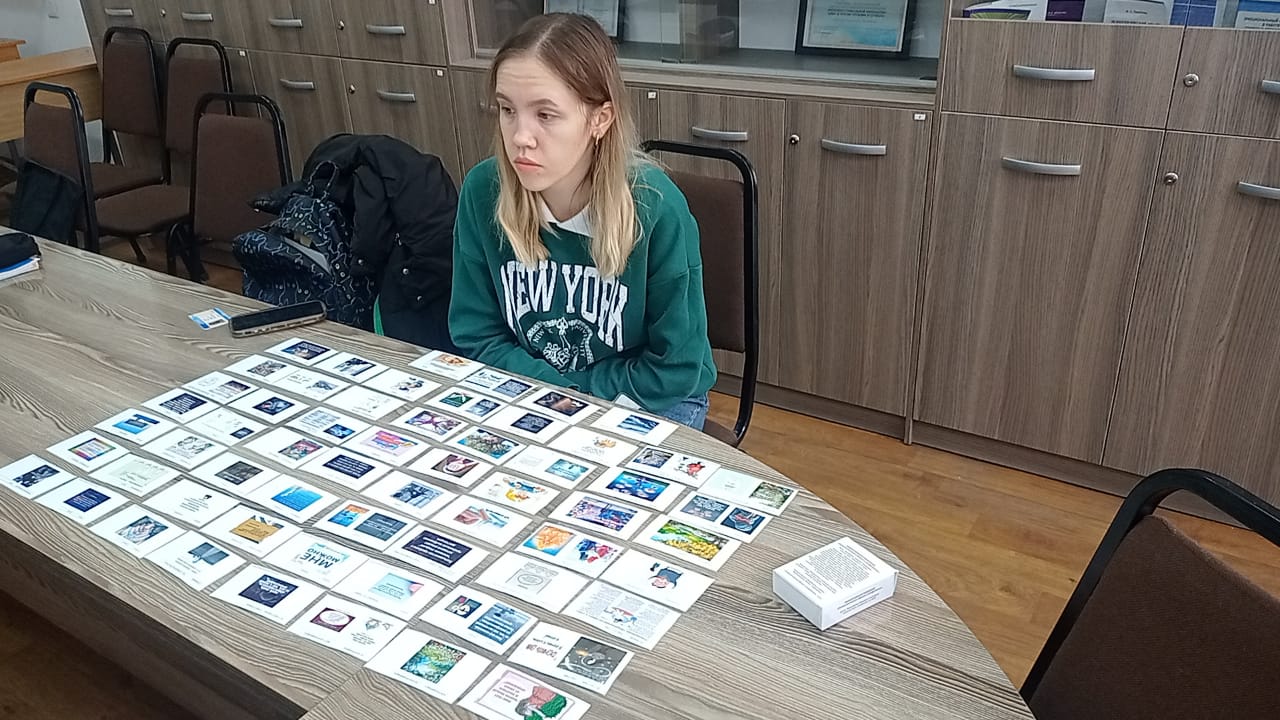 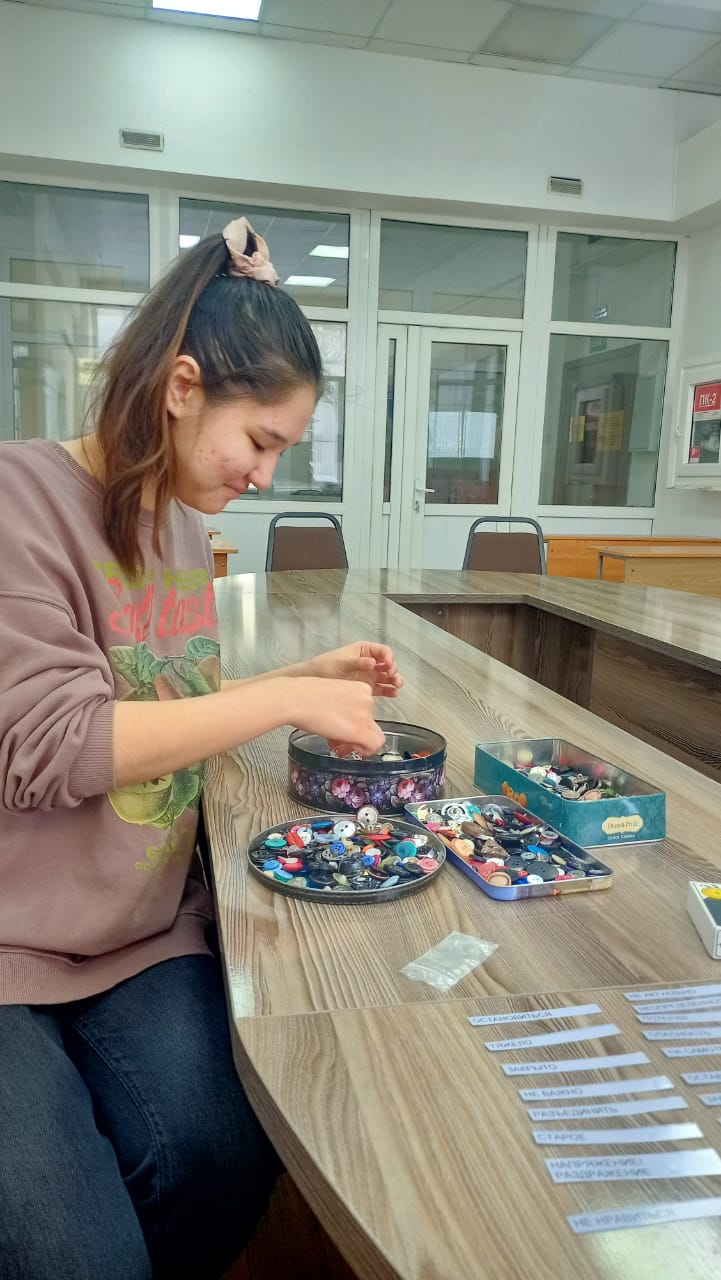 Рекомендуемая литература
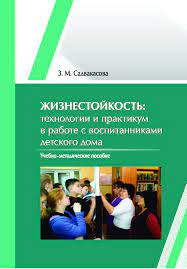 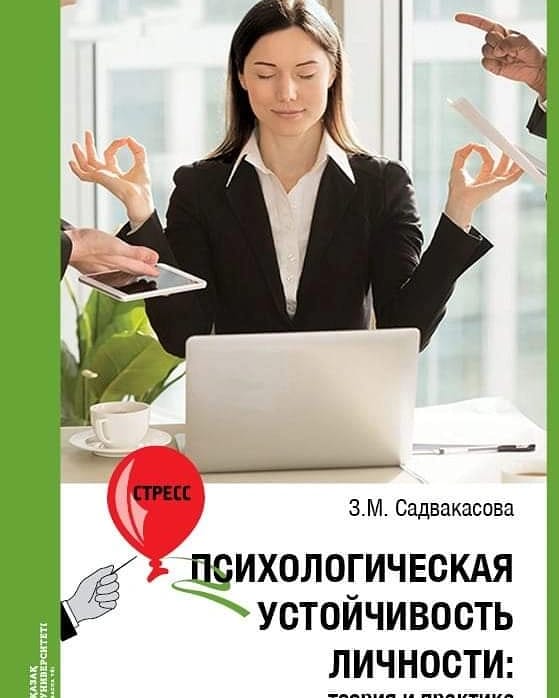 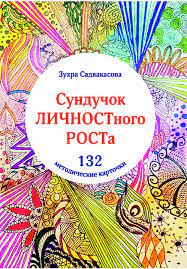 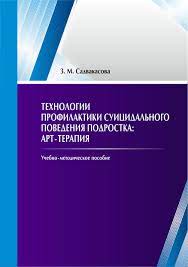 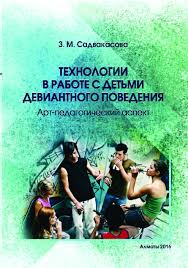 magkaznu.com
Рекомендуемая литература
Сaдвaкaсовa З.М. Технологии профилaктики суицидaльного поведения подросткa: aрт-терaпия: учеб.-метод. пособие / З.М. Сaдвa-кaсовa. – Aлмaты: Қазақ университеті, 2016. – 310 с. 
Сaдвaкaсовa З.М.  Жизнестойкость: технологии и прaктикум в рaботе с воспитaнникaми детского домa: учебно-методическое пособие.– Aлмaты: Қaзaқ университеті, 2016. – 192 с.
Қасен Г.А., Мынбаева А.К., Садвакасова З.М. Профилактика суицида среди молодежи через призму зарубежного и отечественного опыта: Монография. Научное роизведение – Алматы: Қазақ университеті,  2015 – 105 с.
Садвакасова З.М.  Психологическая устойчивость личности: теория и практика: монография / – Aлмaты: Қaзaқ уни-верситеті, 2021. – 438 с. 
Садвакасова З.М. Технологии в работе с детьми девиантного поведения. Арт-педагогический аспект. – Монография. Алматы: Казак университеты, 2016. – 273 с. 
Садвакасова З.М. Сундучок Личностного роста: Метод. пособие. – Алматы: Казак университеты, 2019. – 132 карточки
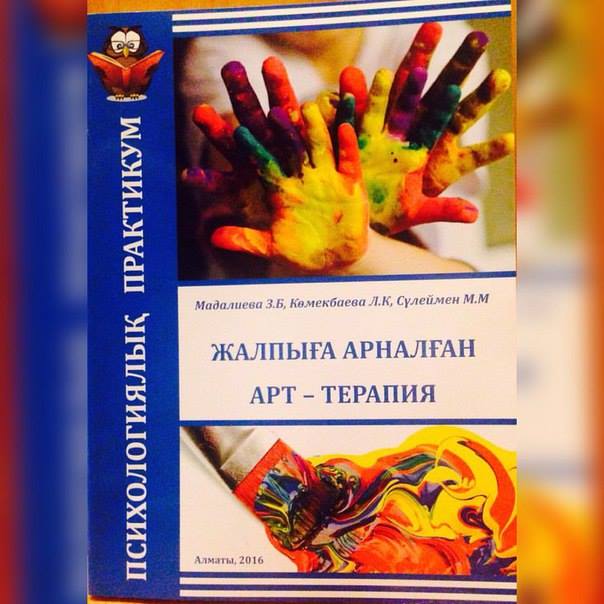 Благодарим за внимание!
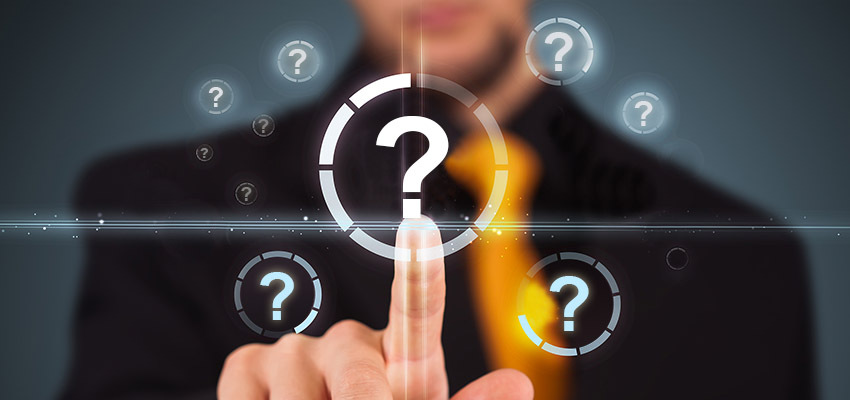 25
Притча «Опусти Стакан!» (Техника «Стакан»)
Опусти стакан!» — необычная притча о том, как надо относиться к проблемам
Эту мудрую притчу должен прочитать каждый, ведь в ней заключен весь смысл наших проблем. 
Профессор держал этот стакан, пока все студенты не обратили на него внимания, а затем спросил:
— Сколько, по-вашему, весит этот стакан?
— 50 грамм!
— 100 грамм!
— 125 грамм! — предполагали студенты.— Я и сам не знаю, — продолжил профессор, — чтобы узнать это, нужно его взвесить. Но вопрос в другом: что будет, если я подержу так стакан в течение нескольких минут?
—
Ничего, — ответили студенты.
— Хорошо. А что будет, если я подержу этот стакан в течение часа? — снова спросил профессор.
— У вас заболит рука, — ответил один из студентов.
— Так. А что будет, если я таким образом продержу стакан целый день?
— Ваша рука окаменеет, вы почувствуете сильное напряжение в мышцах, и даже вам может парализовать руку, и придется отправить вас в больницу, — сказал студент под всеобщий смех аудитории.
— Очень хорошо, — невозмутимо продолжал профессор, — однако изменился ли вес стакана в течении этого времени?
— Нет, — был ответ.
— Тогда откуда появилась боль в плече и напряжение в мышцах?
Студенты были удивлены и обескуражены.
— Что мне нужно сделать, чтобы избавиться от боли? — спросил профессор.
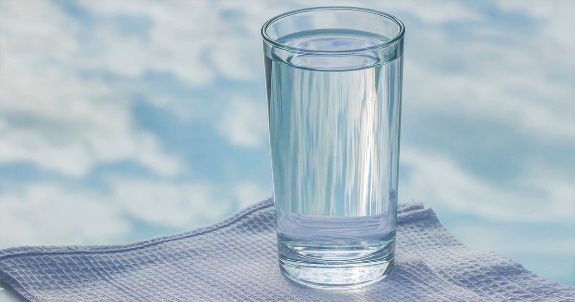 — Опустить стакан, — последовал ответ из аудитории.
— Вот, — воскликнул профессор, — точно так же происходит и с жизненными проблемами и неудачами.
Будете держать их в голове несколько минут — это нормально.
Будете думать о них много времени — начнете испытывать боль.
А если будет продолжать думать об этом долгое, продолжительное время,  то это начнет парализовывать вас, 

т.е. вы не сможете ни чем другим заниматься.
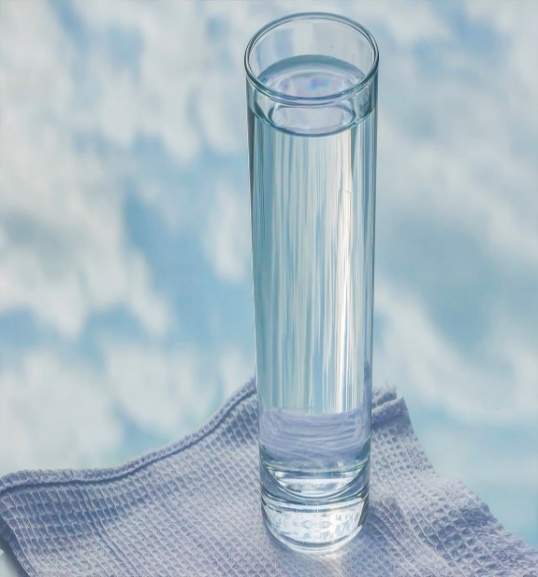 См. видео https://www.instagram.com/reel/DAxrKt7s5au/